ОАО «БЕЛЭНЕРГОСНАБКОМПЛЕКТ»Презентационные материалы по профилактике пьянства, наркомании, суицида и формированию здорового образа жизниул. Карла Маркса, 14А/2, 220030 г. Минскwww.besk.by, info@besk.by
Что такое Здоровье и как его продлить?
В здоровом теле – здоровый дух, а без здорового духа и жизнь не в радость, и болезни не за горами. Поэтому самое время полюбить себя сильнее и подарить своему телу здоровый дух. Итак дружным строем пошагали к счастливому образу жизни по всем правилам

Здоровье – это бесценный дар, он дан увы не навечно – его надо беречь! (И.П. Павлов)
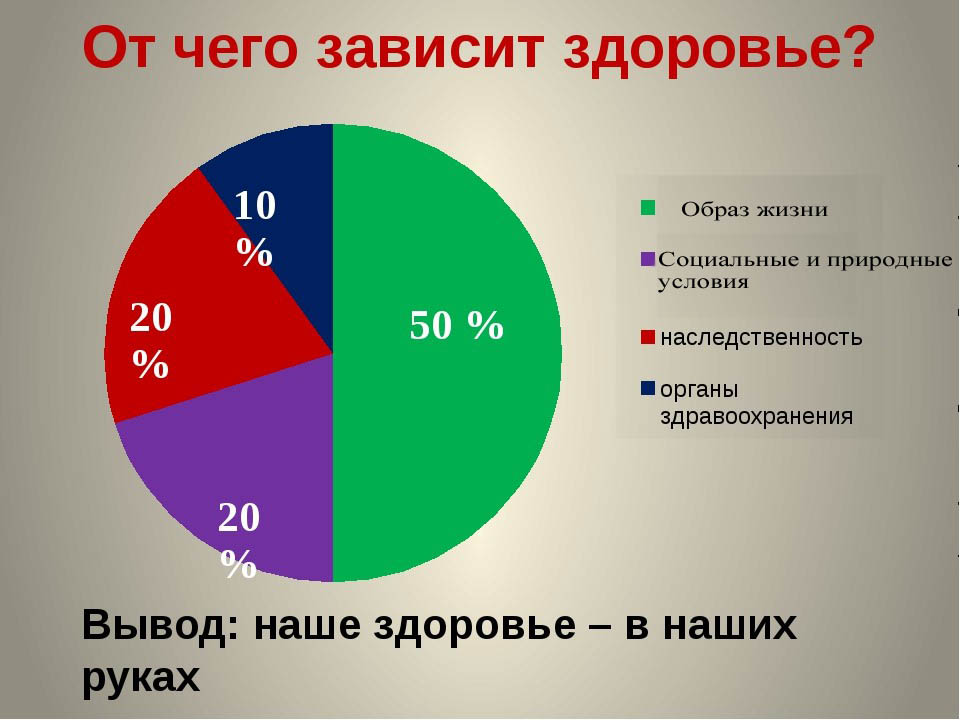 ЗОЖ
Как мы видели раньше – здоровье на 50 % зависит от образа жизни. 
Что это такое?

Образ жизни – это повседневная деятельность людей в производственной и непроизводственной сферах, их труд, быт, досуг, житейские интересы и заботы, нравы и обычаи, общение и морально-психологические установки.

Здоровый образ жизни (ЗОЖ) – это комплекс общегигиенических, морально-этических и оздоровительных мероприятий, способствующих сохранению и укреплению здоровья, повышению работоспособности и активного долголетия.
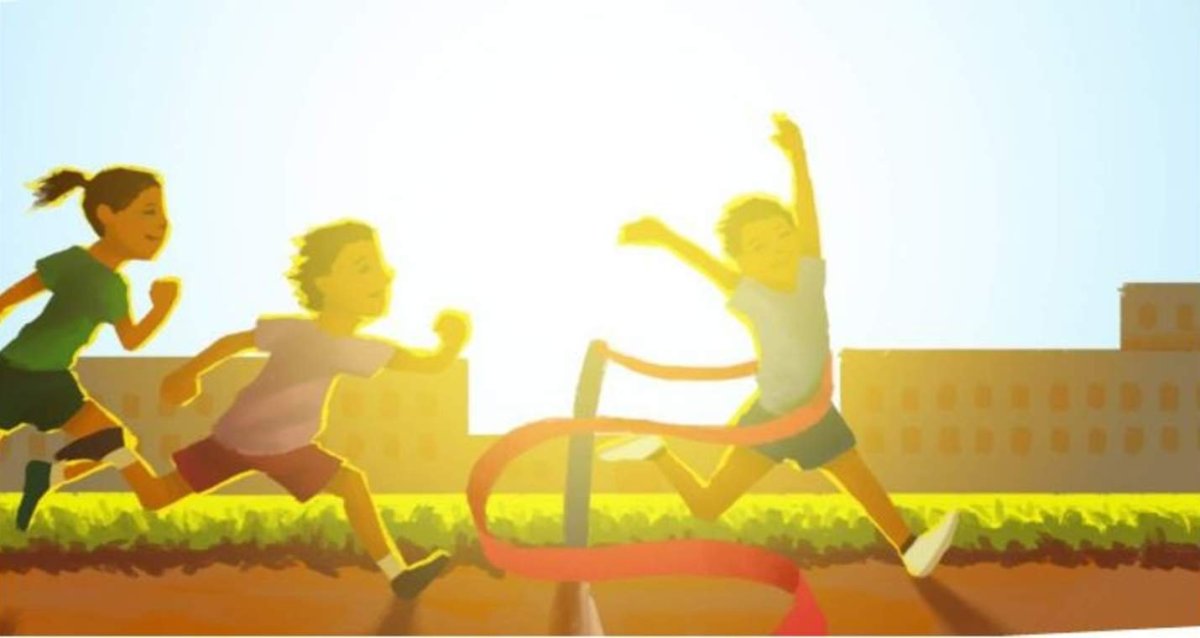 Шаги Здорового образа жизни:
Шаг 1
Аналитический
Сложно встав с утра, прямо так и решить вести здоровый образ жизни, ведь для этого нужно хотя бы представлять, а что вообще это за стиль жизни такой правильный. И насколько Ваш нынешний образ жизни ему соответствует. И много ли придется менять в привычном течение жизни? От сколького придется отказаться и готовы ли Вы к этому?

Шаг 2
Высыпательный 
Вот с чего легче всего можно и нужно начать оздоровление всего себя, так это с полноценного крепкого сна. Помните, что среднестатистическому человеку необходимо спать не менее 8 часов в сутки. И отговорка, что сможете отоспаться в старости, здесь не работает. До старости, в таком случае, можно и не дожить.
Шаг 3
Питательный
Основные принципы правильного питания просты и всем известны: 
Много воды (чистой, питьевой, а не газированной или окрашенной);
Много овощей и фруктов;
Свежие супчик и соки;
Минимум животного жира и сладостей;
«да»-режиму, «нет» – перееданию.

Шаг 4
Прогулочный
Самое время устроить прогулки, которые должны стать не только приятными, но и ежедневными. Шагайте бодро, не забывая улыбаться. Не забываем про бассейн, йогу, восточные танцы и далее, далее.
Шаг 5
Антиникотиновый
Тут, как говориться, без комментариев. Никотин, алкоголь и наркотики – общепризнанное зло. Избавляться от этого нужно со всей ответственностью. Курение ускоряет развитие атеросклероза, вызывает спазм коронарных артерий, в три раза повышает риск инфаркта миокарда и внезапной смерти.

Шаг 6
Закаливающий
Не только сталь закаляют, товарищи. Общеизвестный тот факт, что закаленные люди легче переносят болезни, а то и вообще не знают об их присутствии.
Избегайте гиподинамии. Больше бывайте на свежем воздухе, ходите пешком. Объем допустимых нагрузок определит Ваш лечащий врач.
Шаг 7
Весовой
Не стоит сходить с ума от того, что случайно набрали за неделю лишних 300 грамм. Но следить за весом все-таки нужно. Помните, важен не разовый результат, а тенденция.
Вычислите индекс массы тела=масса тела (кг) делим на рост (м) в квадрате.
Если индекс равен 20-24,0 – нормальная масса тела; 25-29,9 – избыточная; 30-39,9 – ожирение; свыше 40 – выраженное ожирение.

Шаг 8
Уравновешенный
Народная мудрость склонна списывать всю вину за все болезни на нервы.
Избегайте стрессовых ситуаций. Помните: положительные эмоции – залог успешного лечения!
Шаг 9
Позитивный
«От улыбки хмурый день светлей» - поется в детской песенке. Для лучезарной и искренней улыбки нам просто необходимы ровные и красивые зубы всем составом.


Вместо итогов:
Уравновешенный
Отличное настроение необходимо нашему телу не меньше здоровья, так что радуйтесь весеннему солнышку, детской улыбке или первой травинке. 
И у Вас все будет замечательно.
Общеизвестно, что физическая активность является неотъемлемой частью здорового образа  жизни и важным средством укрепления и сохранения здоровья. 
Достаточная физическая активность является важным средством профилактики ожирения, остеопороза, онкозаболеваний, заболеваний органов дыхания, сердечно-сосудистой системы, острых респираторных вирусных заболеваний, гриппа  и других недугов.


Сколько надо же надо двигаться человеку, чтобы обеспечить нормальную жизнедеятельность своего организма?
По данным рекомендаций Всемирной организации здравоохранения (ВОЗ) нагрузка зависит от возраста человека. Так минимальная нагрузка должна быть:
для детей и подростков: один час физической нагрузки ежедневно — от умеренной до высокой;
для взрослых 18 до 65 лет:
— полчаса умеренной физической нагрузки 5 раз в неделю,
— или 20 минут высокой физической нагрузки 3 раза в неделю,
— или 8–10 упражнений на укрепление мышц, выполненных по 8–12 раз дважды в неделю;
для пожилых людей свыше 65 лет: нагрузка такая же, как для остальных взрослых, но только после консультации лечащего врача. Кроме того, обязательно надо добавлять упражнения для поддержания гибкости и равновесия.
Практически всем здоровым людям, не страдающим сердечно-сосудистыми заболеваниями, рекомендуется любой по их выбору вид  физической активности или спорта.
Что такое физическая активность?
Физическая активность — это любые движения тела при помощи мышечной силы, сопровождающиеся расходом энергии (выражающейся в килокалориях) включают физическую активность на работе, в свободное время, а также обычные виды ежедневной физической деятельности Основные источники оздоровительной физической активности включают в себя такие нормальные и простые действия, как:
-ходьба пешком, 
-езда на велосипеде, 
-физический труд, 
-плавание, 
-ходьба на лыжах, 
-пеший туризм, 
-работа в саду, 
-занятия спортом на досуге и танцы.
Какие виды физической активности наиболее полезны для здоровья?
Ошибаются люди, которые думают, что от регулярных занятий начнут уставать и состарятся раньше времени. На самом деле не тренироваться физически – все равно, что обкрадывать себя. Любая физическая активность, вовлекающая большие группы мышц, полезна для здоровья. К ней относится ходьба, плавание, танцы, ходьба на лыжах, езда на велосипеде. Основной принцип — регулярность занятий (не менее 5 раз в неделю, а лучше ежедневно). Важно, чтобы занятия приносили Вам удовольствие и были доступны при Вашем образе жизни. Ходите пешком на работу,  поднимайтесь по лестнице вместо лифта, гуляйте с собакой, используйте часть обеденного времени, чтобы пройтись на свежем воздухе.
Преимущества физической активности
Регулярные занятия физкультурой помогут Вам находиться  в лучшей физической форме, вести активный образ жизни, сохранять координацию движений, улучшить  реакцию организма на стрессовые ситуации. 

В результате чего Вы станете более деятельными, почувствуете прилив сил, будете легче будете справляться с нервным напряжением и плохим настроением.
 
В организме уменьшится содержание жировых отложений, укрепится костная ткань, улучшится кровообращение, больше кислорода будет разноситься кровью по всему организму, включая  кисти рук, ступни ног, внутренние органы, мозг. 
У вас повысится работоспособность – сможете делать большую работу меньшими усилиями. 

В лучшую сторону изменится химический состав крови. 
Одним словом, биологически вы помолодеете, и впредь будете оставаться моложе своих нетренированных сверстников.
Как начать заниматься физическими упражнениями?
Самое трудное – сделать первый шаг (например, выйти из дома или сесть на велотренажер). 
Сделать тот же шаг в другой раз – еще одна большая трудность, которую надо преодолеть. Для этого пообещайте себе вознаграждение через три месяца (например – похудение). 
Посвятите в свои планы друзей, коллег по работе и родных. Это поможет вам не отступать от своих намерений. 
Хорошо бы, чтобы кто – то тренировался с вами вместе. И веселее, и отменить запланированную тренировку будет уже не так – то просто. 
Не отменяйте намеченных тренировок. Никаких уважительных причин, кроме болезни или  стихийного бедствия.
Поверьте в себя и все получится!
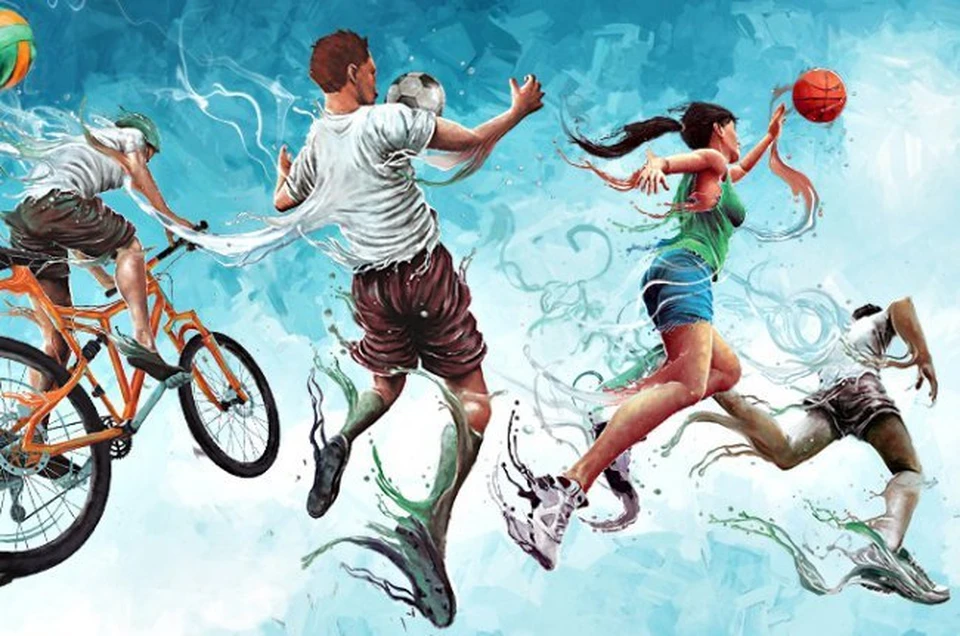